Graphic Copy
Organic Facebook/Instagram Social Post
Post Copy 1: 
Seniors could be 30 minutes away from accessing scholarships (like the Michigan Achievement Scholarship), grants, work-study funds and loans — no matter their GPA! 🕥💰 Just gather income info and Social Security numbers for student and parents, create StudentAid.gov accounts and fill out the FAFSA. Get started today!

#MIStudentAid #CollegeBoundMI #FinancialAid #FAFSA #MichiganAchievementScholarship #MIAchievement

Post Copy 2: 
Don’t miss out on free money for college or career training! 💸 Fill out the FAFSA to unlock scholarships, grants, work-study funds and loans. All you need is Social Security numbers, income and tax info and StudentAid.gov accounts for student and parents. Then, fill out the FAFSA and head to the counselor's office to strike a celebratory pose with our FAFSA frame! 📸

#MIStudentAid #CollegeBoundMI #FinancialAid #FAFSA #MichiganAchievementScholarship #MIAchievement
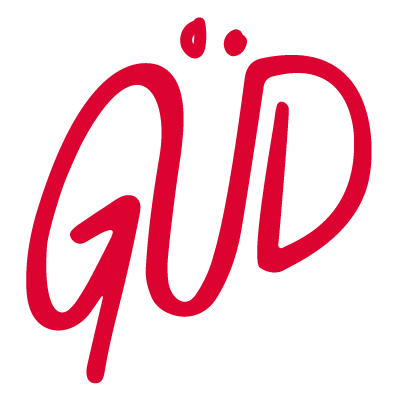 Graphic Copy
Organic Facebook/Instagram Social Post
Post Copy 1: 
Seniors could be 30 minutes away from accessing scholarships (like the Michigan Achievement Scholarship), grants, work-study funds and loans — no matter their GPA! 🕥💰 Just gather income info and Social Security numbers for student and parents, create StudentAid.gov accounts and fill out the FAFSA. Get started today!

#MIStudentAid #CollegeBoundMI #FinancialAid #FAFSA #MichiganAchievementScholarship #MIAchievement

Post Copy 2: 
Don’t miss out on free money for college or career training! 💸 Fill out the FAFSA to unlock scholarships, grants, work-study funds and loans. All you need is Social Security numbers, income and tax info and StudentAid.gov accounts for student and parents. Then, fill out the FAFSA and head to the counselor's office to strike a celebratory pose with our FAFSA frame! 📸

#MIStudentAid #CollegeBoundMI #FinancialAid #FAFSA #MichiganAchievementScholarship #MIAchievement
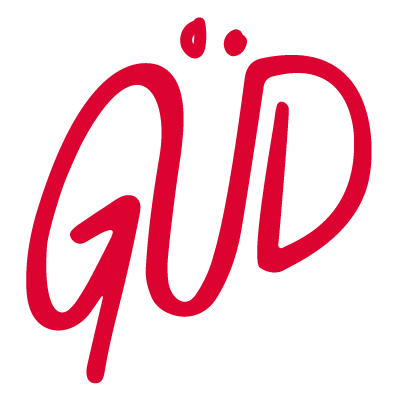 Graphic Copy
Organic Facebook/Instagram Social Post
Post Copy 1: 
Seniors could be 30 minutes away from accessing scholarships (like the Michigan Achievement Scholarship), grants, work-study funds and loans — no matter their GPA! 🕥💰 Just gather income info and Social Security numbers for student and parents, create StudentAid.gov accounts and fill out the FAFSA. Get started today!

#MIStudentAid #CollegeBoundMI #FinancialAid #FAFSA #MichiganAchievementScholarship #MIAchievement

Post Copy 2: 
Don’t miss out on free money for college or career training! 💸 Fill out the FAFSA to unlock scholarships, grants, work-study funds and loans. All you need is Social Security numbers, income and tax info and StudentAid.gov accounts for student and parents. Then, fill out the FAFSA and head to the counselor's office to strike a celebratory pose with our FAFSA frame! 📸

#MIStudentAid #CollegeBoundMI #FinancialAid #FAFSA #MichiganAchievementScholarship #MIAchievement
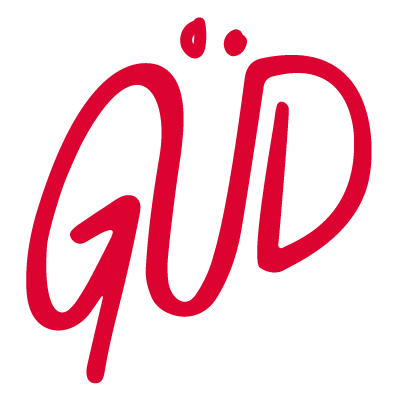 Graphic Copy
Organic Facebook/Instagram Social Post
Post Copy 1: 
Seniors could be 30 minutes away from accessing scholarships (like the Michigan Achievement Scholarship), grants, work-study funds and loans — no matter their GPA! 🕥💰 Just gather income info and Social Security numbers for student and parents, create StudentAid.gov accounts and fill out the FAFSA. Get started today!

#MIStudentAid #CollegeBoundMI #FinancialAid #FAFSA #MichiganAchievementScholarship #MIAchievement

Post Copy 2: 
Don’t miss out on free money for college or career training! 💸 Fill out the FAFSA to unlock scholarships, grants, work-study funds and loans. All you need is Social Security numbers, income and tax info and StudentAid.gov accounts for student and parents. Then, fill out the FAFSA and head to the counselor's office to strike a celebratory pose with our FAFSA frame! 📸

#MIStudentAid #CollegeBoundMI #FinancialAid #FAFSA #MichiganAchievementScholarship #MIAchievement
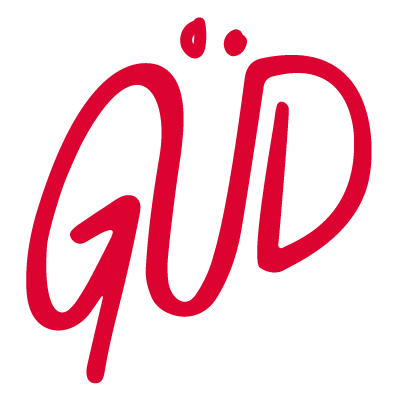 Graphic Copy
Organic Facebook/Instagram Social Post
Post Copy 1: 
Seniors could be 30 minutes away from accessing scholarships (like the Michigan Achievement Scholarship), grants, work-study funds and loans — no matter their GPA! 🕥💰 Just gather income info and Social Security numbers for student and parents, create StudentAid.gov accounts and fill out the FAFSA. Get started today!

#MIStudentAid #CollegeBoundMI #FinancialAid #FAFSA #MichiganAchievementScholarship #MIAchievement

Post Copy 2: 
Don’t miss out on free money for college or career training! 💸 Fill out the FAFSA to unlock scholarships, grants, work-study funds and loans. All you need is Social Security numbers, income and tax info and StudentAid.gov accounts for student and parents. Then, fill out the FAFSA and head to the counselor's office to strike a celebratory pose with our FAFSA frame! 📸

#MIStudentAid #CollegeBoundMI #FinancialAid #FAFSA #MichiganAchievementScholarship #MIAchievement
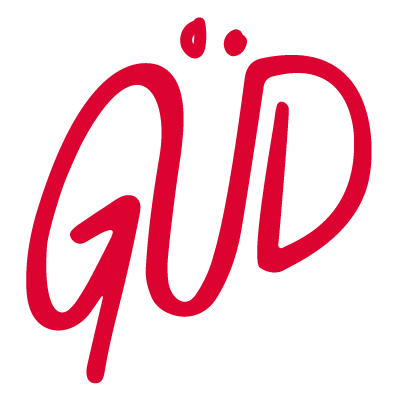 Graphic Copy
Organic Facebook/Instagram Social Post
Post Copy 1: 
Seniors could be 30 minutes away from accessing scholarships (like the Michigan Achievement Scholarship), grants, work-study funds and loans — no matter their GPA! 🕥💰 Just gather income info and Social Security numbers for student and parents, create StudentAid.gov accounts and fill out the FAFSA. Get started today!

#MIStudentAid #CollegeBoundMI #FinancialAid #FAFSA #MichiganAchievementScholarship #MIAchievement

Post Copy 2: 
Don’t miss out on free money for college or career training! 💸 Fill out the FAFSA to unlock scholarships, grants, work-study funds and loans. All you need is Social Security numbers, income and tax info and StudentAid.gov accounts for student and parents. Then, fill out the FAFSA and head to the counselor's office to strike a celebratory pose with our FAFSA frame! 📸

#MIStudentAid #CollegeBoundMI #FinancialAid #FAFSA #MichiganAchievementScholarship #MIAchievement
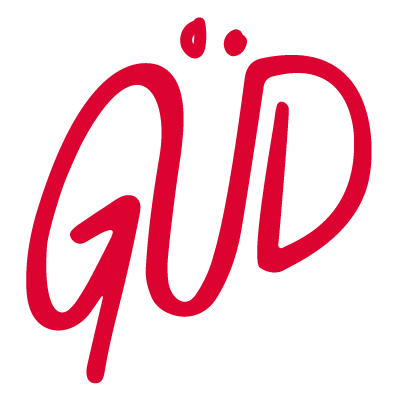 Graphic Copy
Organic Facebook/Instagram Social Post
[Image 1] The FAFSA is the key to free money for college or career training. 
Follow these steps to unlock yours!
[Image 2] 1. Gather Social Security numbers, and income and tax info (like bank account balances and tax returns) for student and parents.
[Image 3] 2. Create StudentAid.gov accounts for student and parents.
[Image 4] 3. Fill out the FAFSA. (It takes most families 30 minutes or less to complete.)
[Image 5] 4. Stop by the counselor's office to snap a #FrameYourFuture selfie with our FAFSA frame. Your FAFSA photo op could be featured on our page or in the yearbook!
[Image 6] FAFSA.gov
[logo]
Post Copy 1: 
Seniors could be 30 minutes away from accessing scholarships (like the Michigan Achievement Scholarship), grants, work-study funds and loans — no matter their GPA! 🕥💰 Just gather income info and Social Security numbers for student and parents, create StudentAid.gov accounts and fill out the FAFSA. Get started today!

#MIStudentAid #CollegeBoundMI #FinancialAid #FAFSA #MichiganAchievementScholarship #MIAchievement

Post Copy 2: 
Don’t miss out on free money for college or career training! 💸 Fill out the FAFSA to unlock scholarships, grants, work-study funds and loans. All you need is Social Security numbers, income and tax info and StudentAid.gov accounts for student and parents. Then, fill out the FAFSA and head to the counselor's office to strike a celebratory pose with our FAFSA frame! 📸

#MIStudentAid #CollegeBoundMI #FinancialAid #FAFSA #MichiganAchievementScholarship #MIAchievement
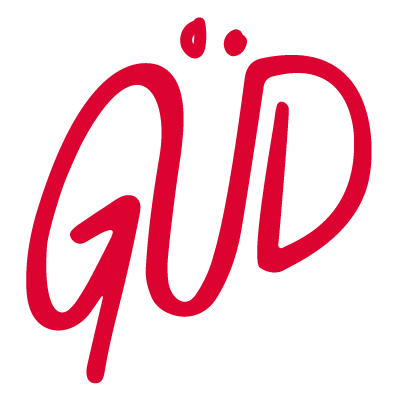